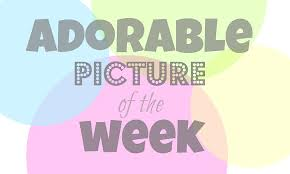 Great Pictures
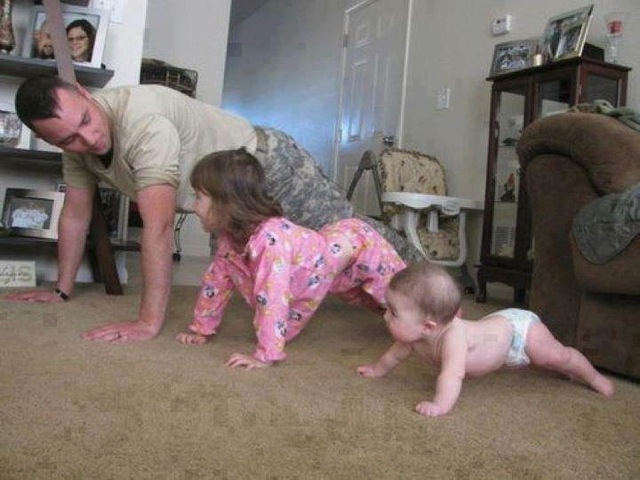 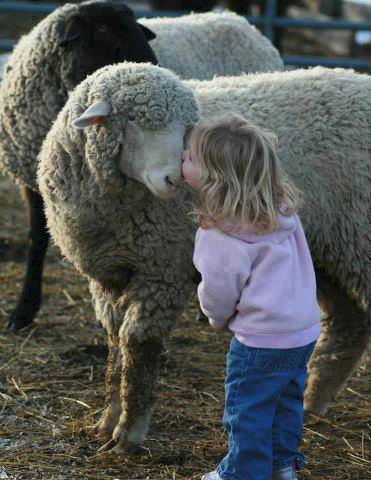 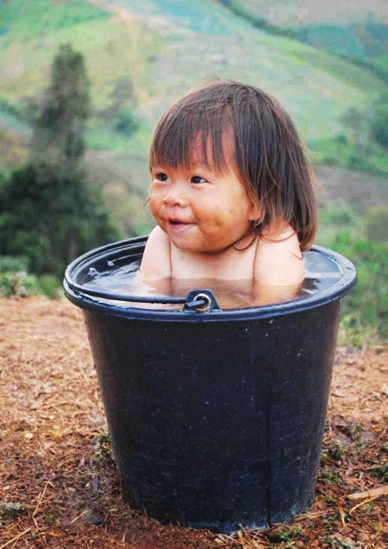 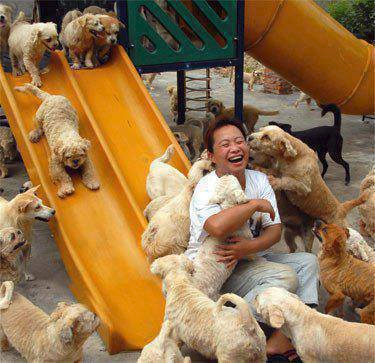 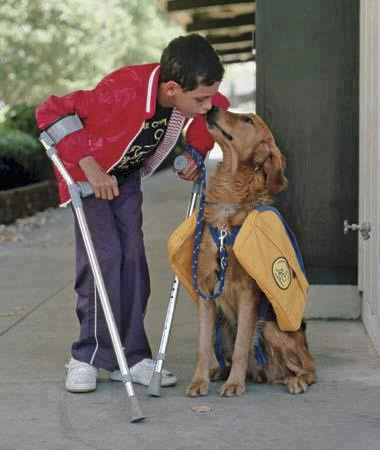 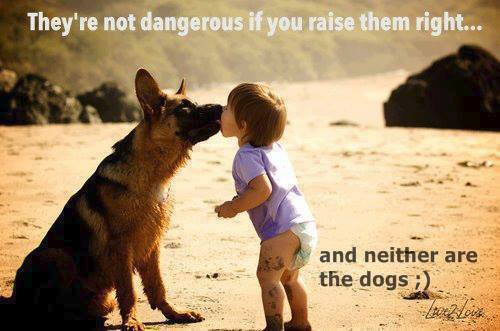 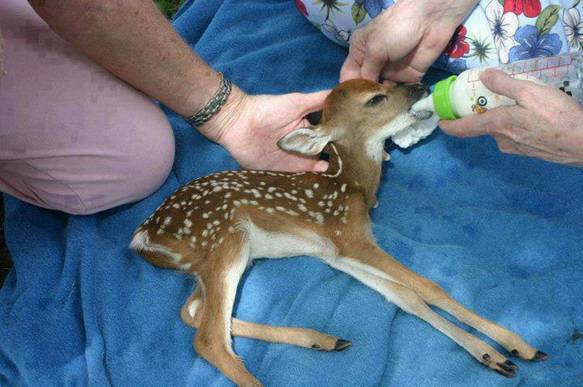 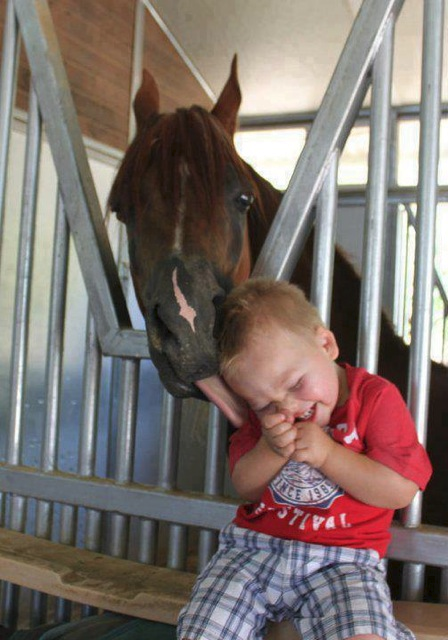 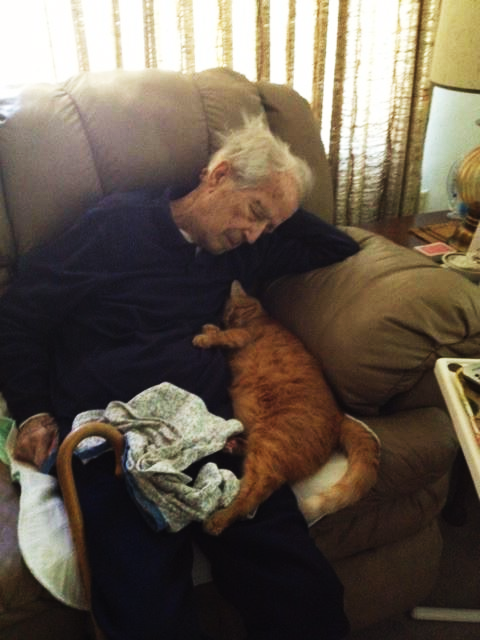 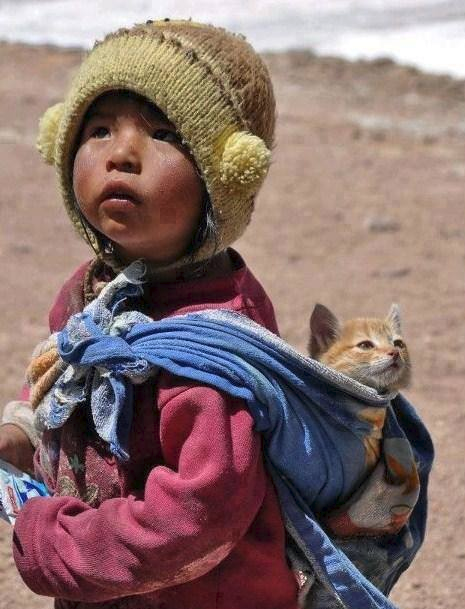 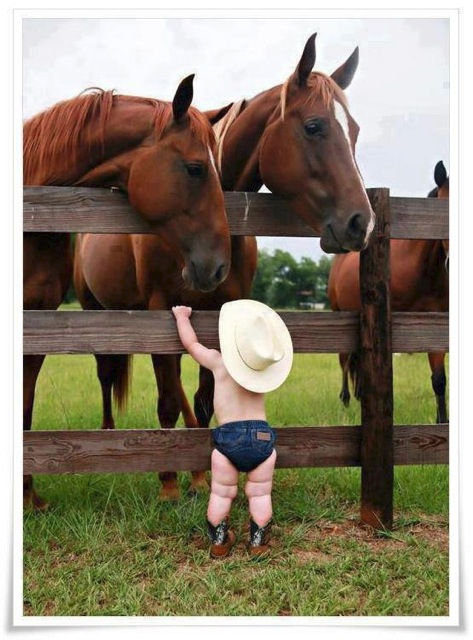 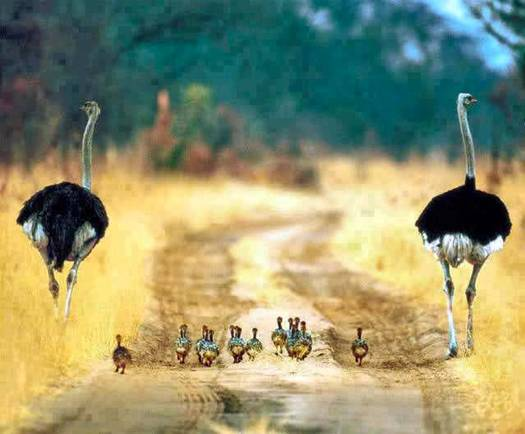 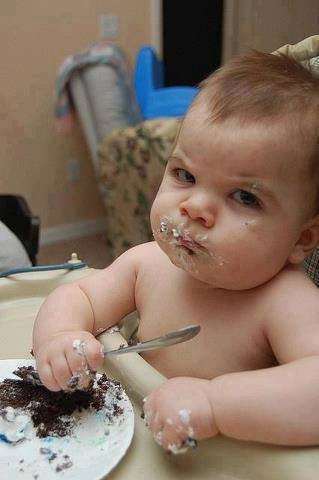 Don't even THINK about it    !!This cake isM-I-N-E    !!!
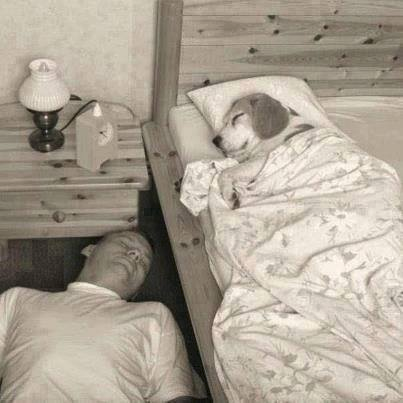 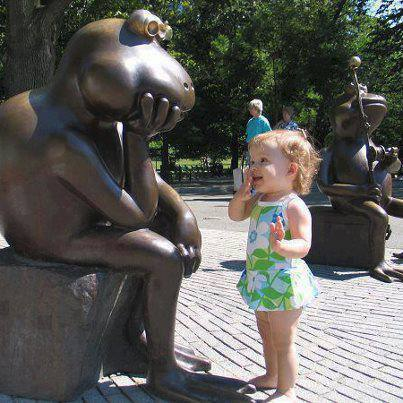 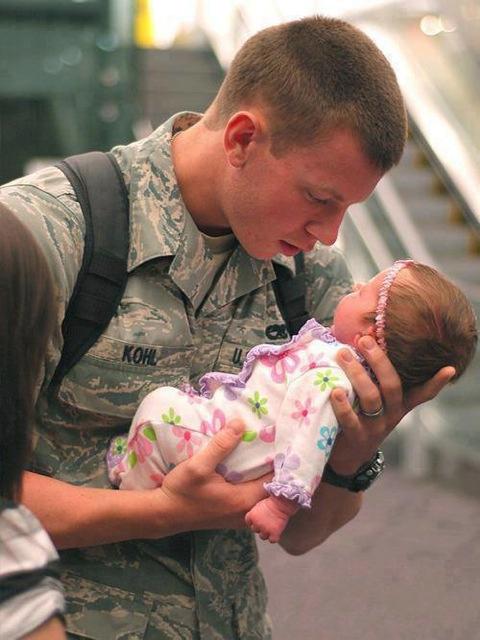 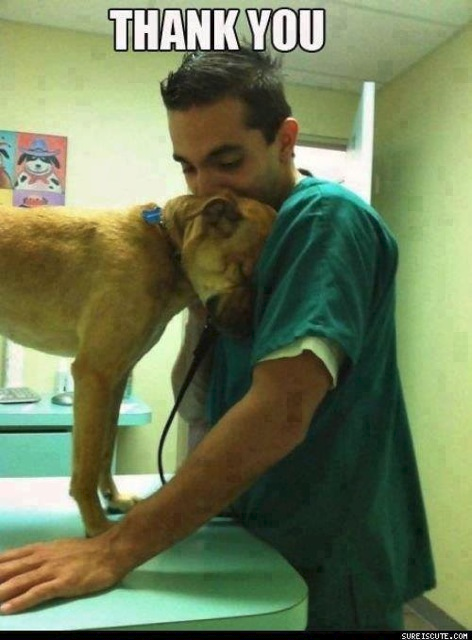 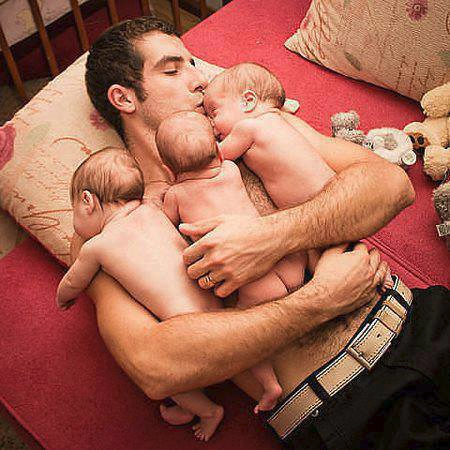 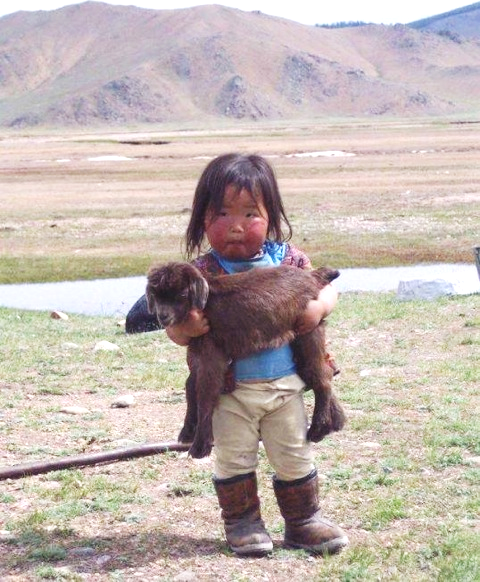 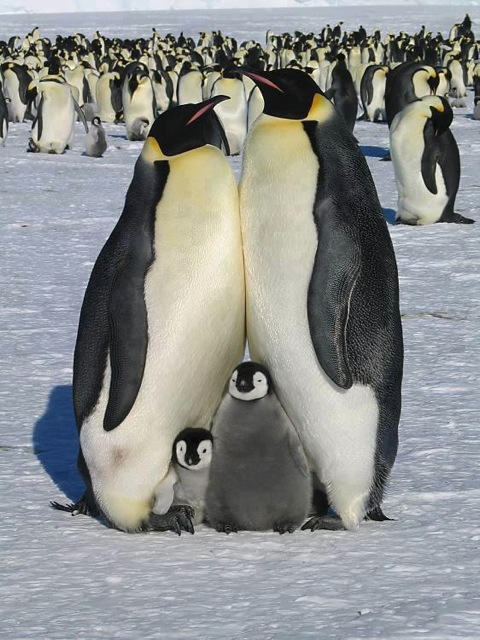 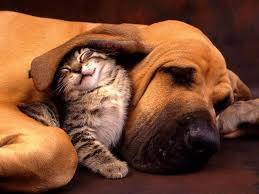 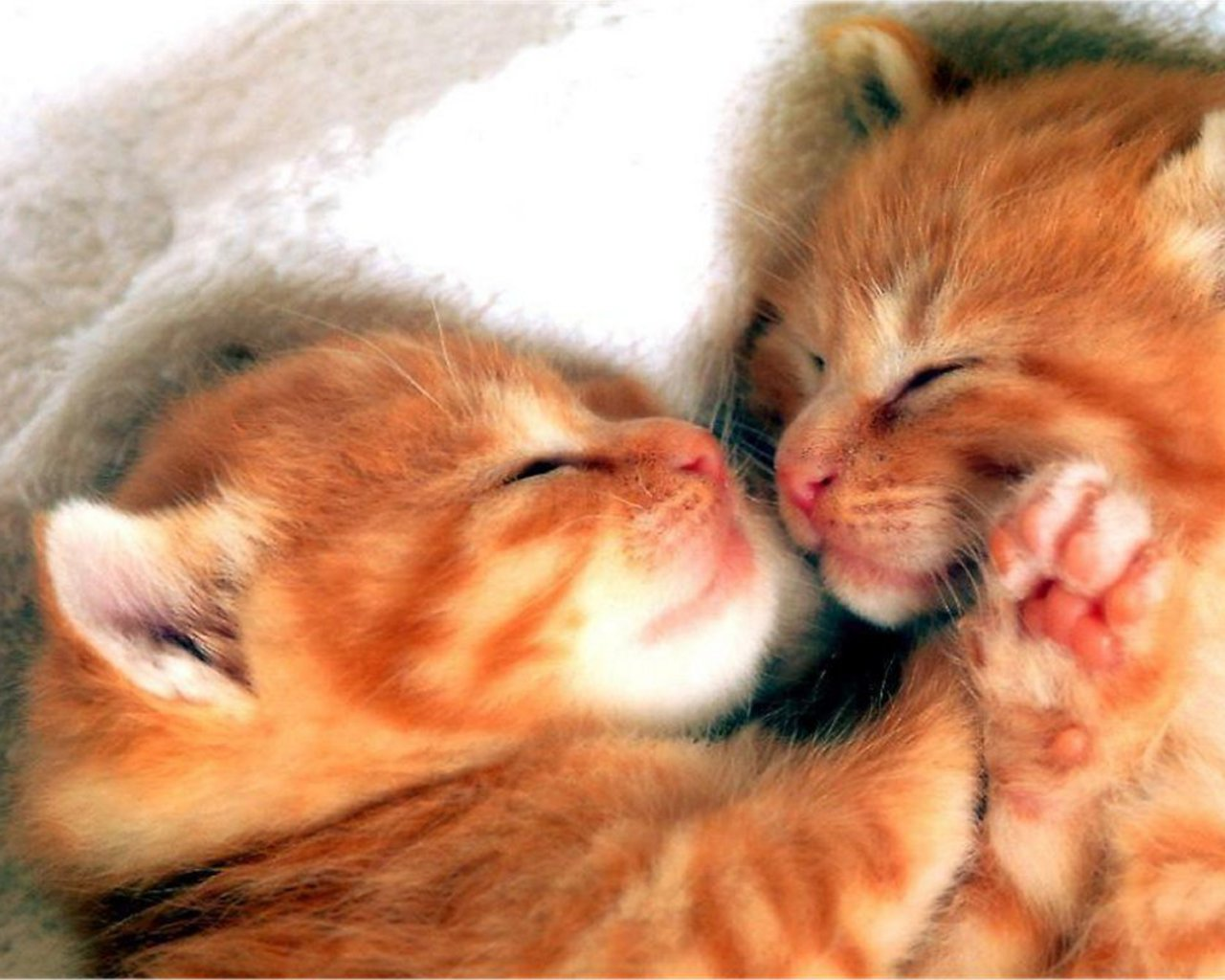 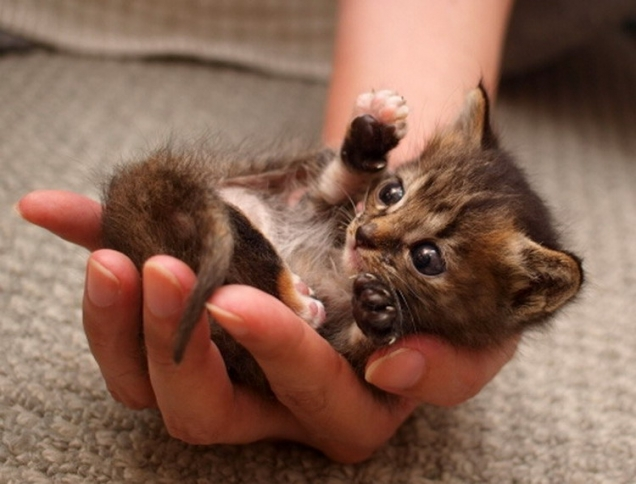 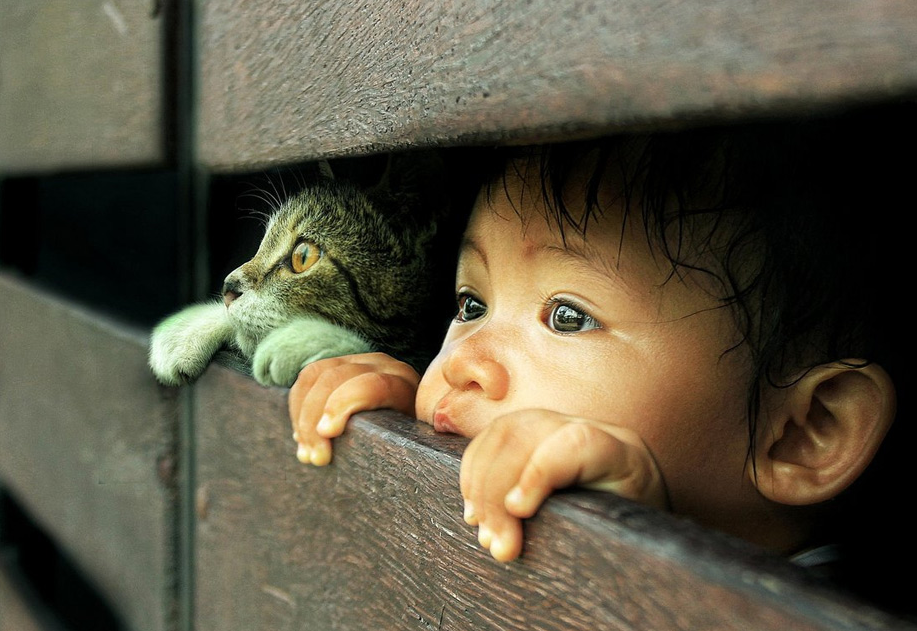 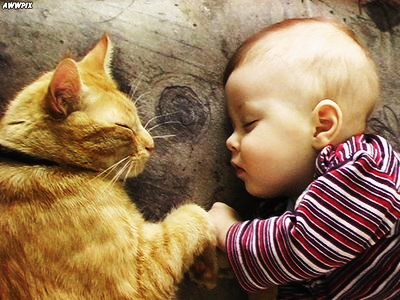 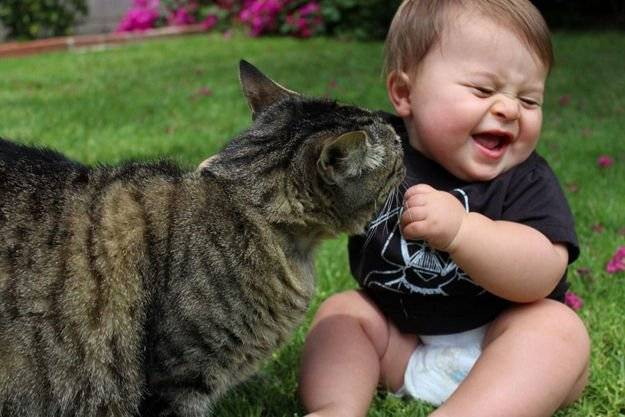 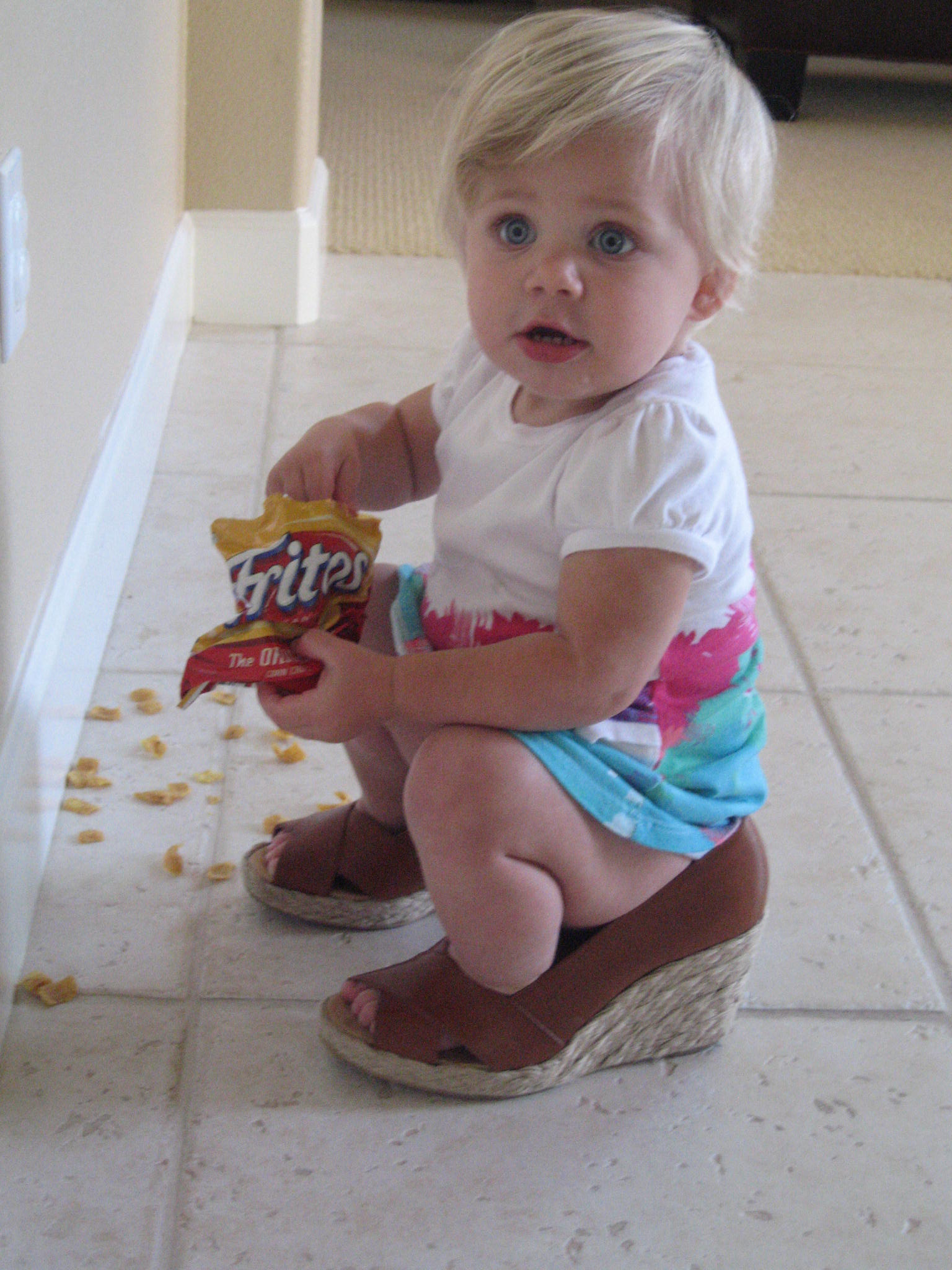 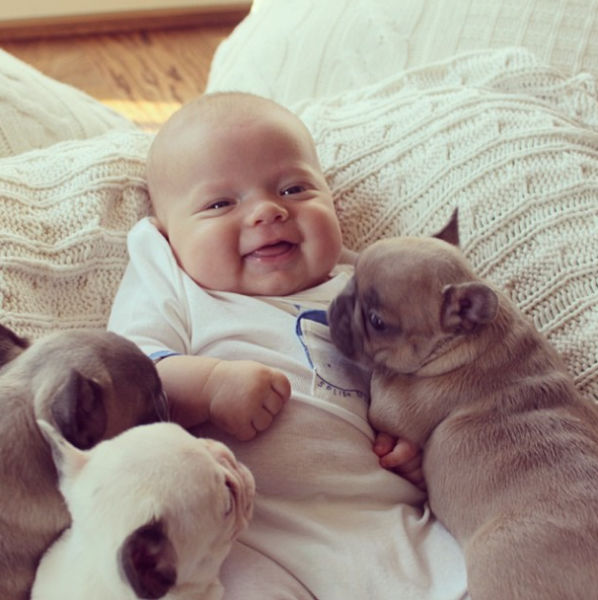 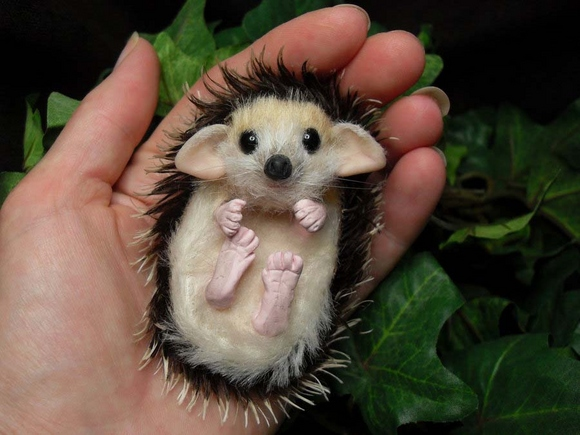 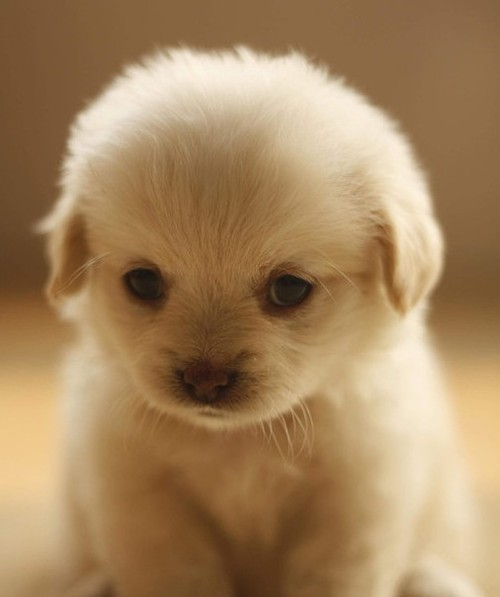 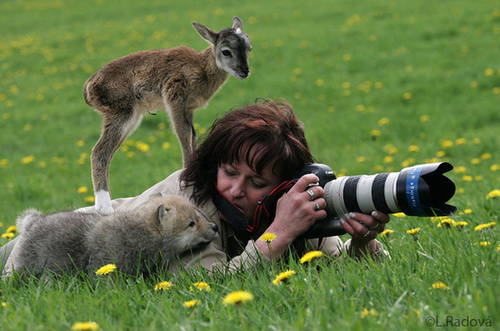 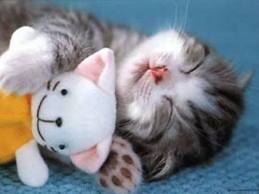 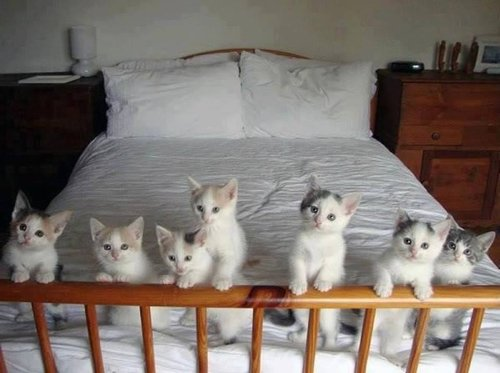 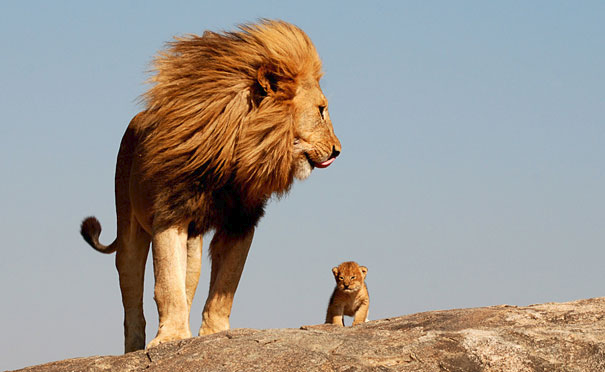 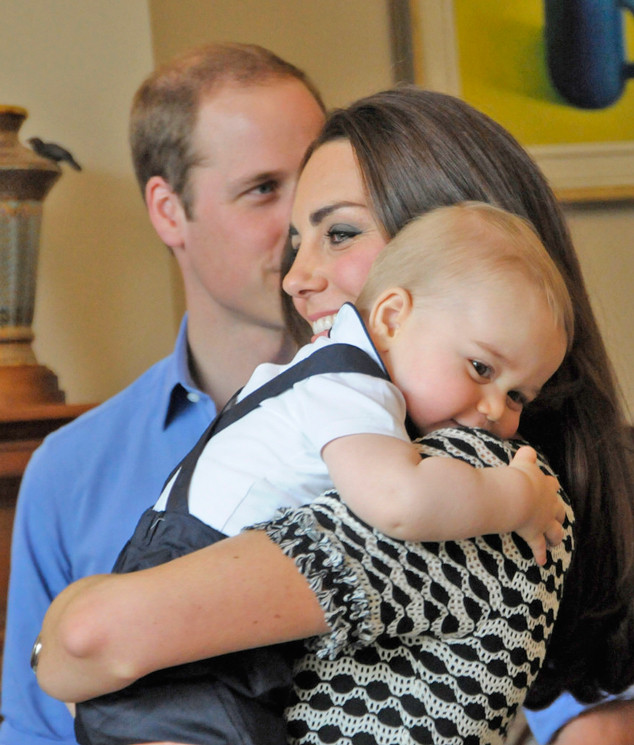 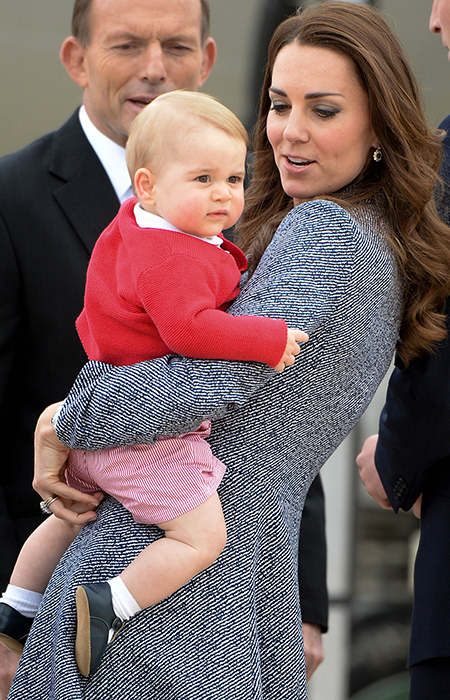 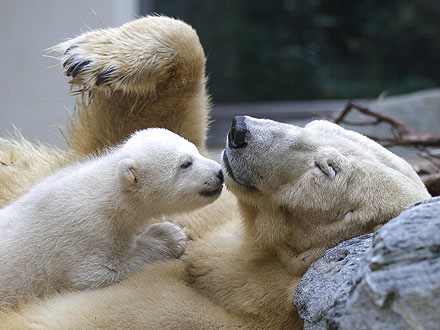 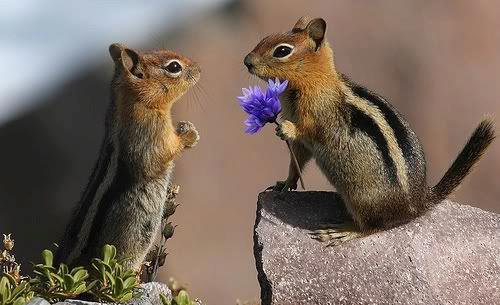 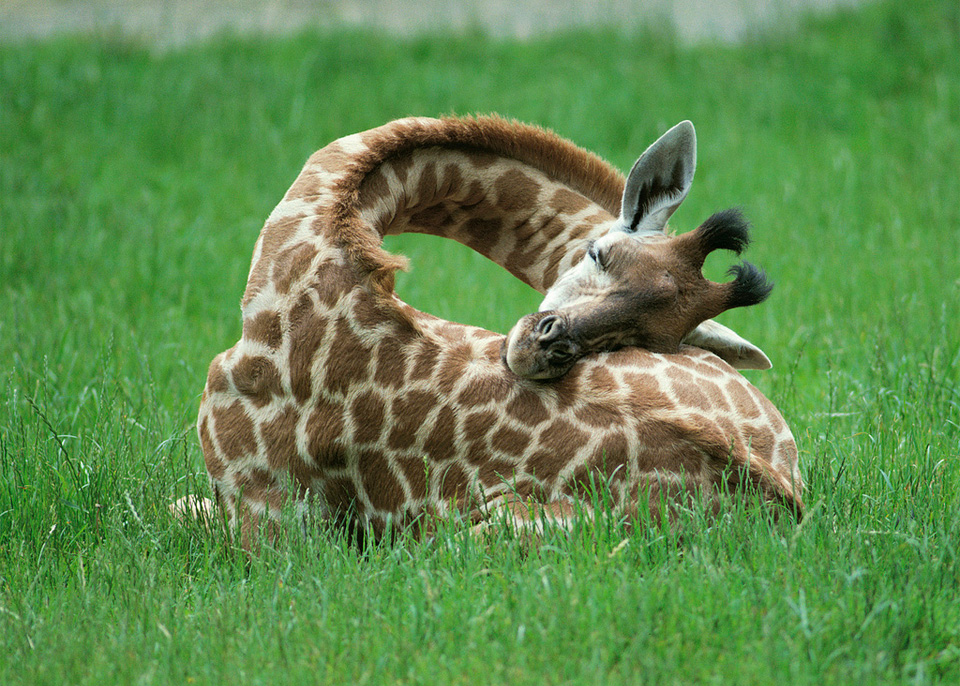 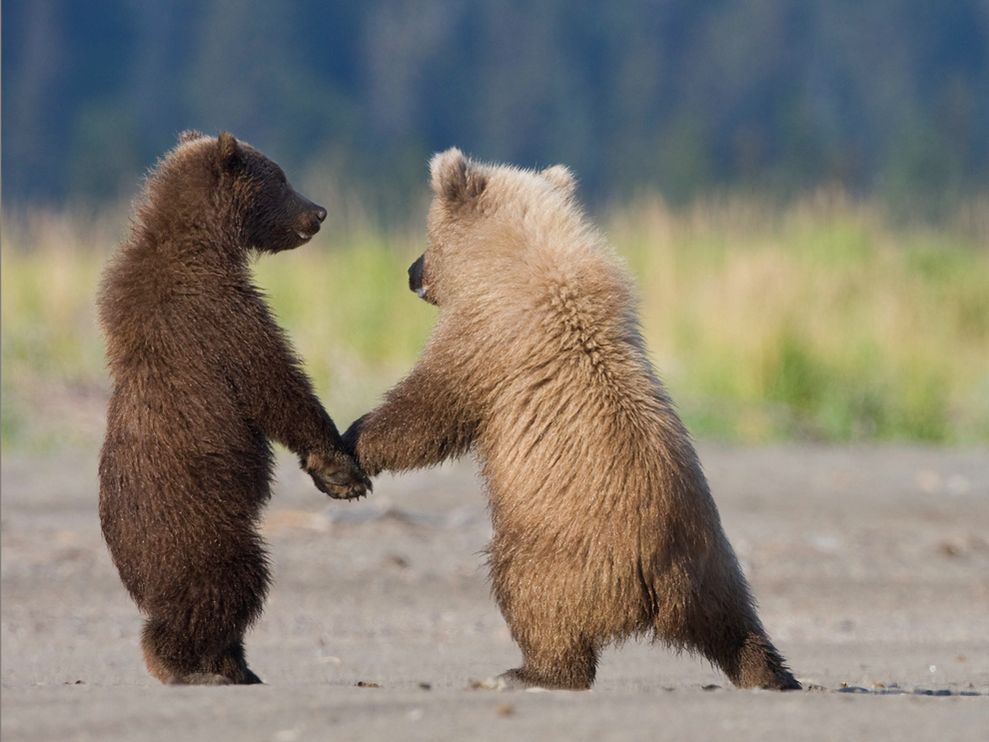 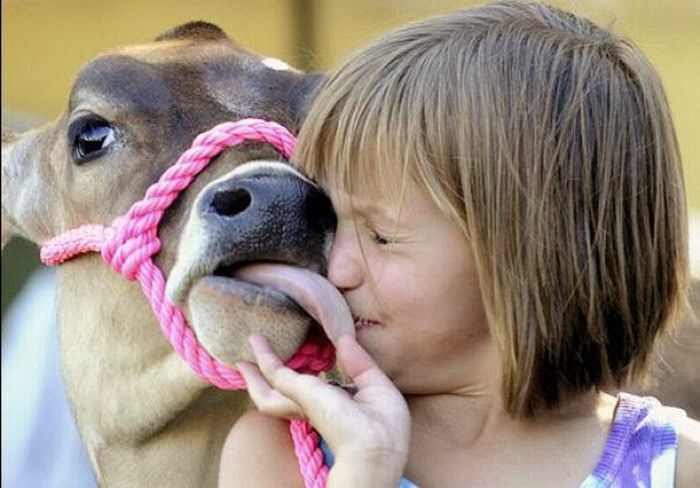